Lecture 23
Chemical Reaction Engineering (CRE) is the field that studies the rates and mechanisms of chemical reactions and the design of the reactors in which they take place.
Web Lecture 23 Class Lecture 19-Thursday 3/21/2013
Multiple Reactions with Heat Effects
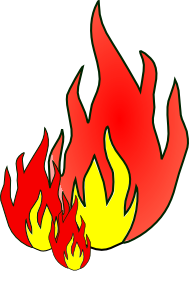 2
Multiple Reactions with Heat Effects
PFR/PBR:
CSTR:
These equations are coupled with the mole balances and rate law equations.
3
Multiple Reactions with Heat Effects
Multiple Reactions
Make sure each rate of reaction and rate law are in respect to the same species (example, A); Subscripts must agree
4
Multiple Reactions with Heat Effects
Multiple Reactions
1) Mole Balances:– every species (no conversion!)
2) Rate Laws:
– relative rates
– net rates
3) Stoichiometry:
5
Multiple Reactions with Heat Effects
Multiple Reactions
4) Heat Effects:
6
Multiple Reactions with Heat Effects
4) Heat Effects:
5) Parameters
7
Multiple Reactions with Heat Effects
4) Heat Effects:
8
The complex gas phase reactions




take place in a 10 dm3 PFR with a heat exchanger. Plot the temperature, concentrations, molar flow rates down the length of the reactor for the following operations. E.g., Note any maximums or minimums on your plot along with how they change for the different types of operations.
(a)	Adiabatic operation
(b)	Heat exchange with constant Ta
(c)	Co current heat exchange
(d)	Counter current heat exchange
(e)	For parts (c) and (d), plot Qr and Qg down the length of the reactor. What do you observe?

Additional Information
9
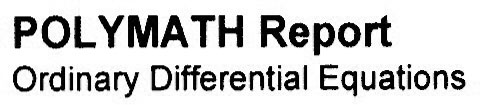 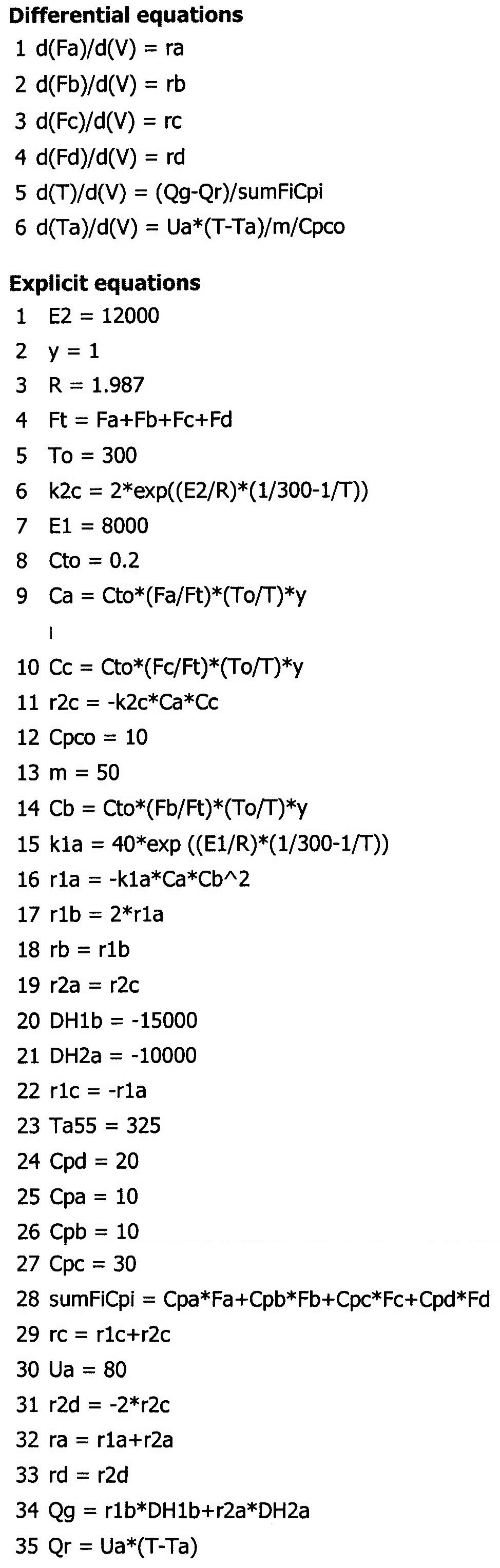 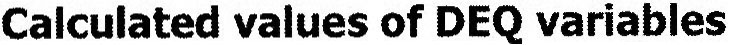 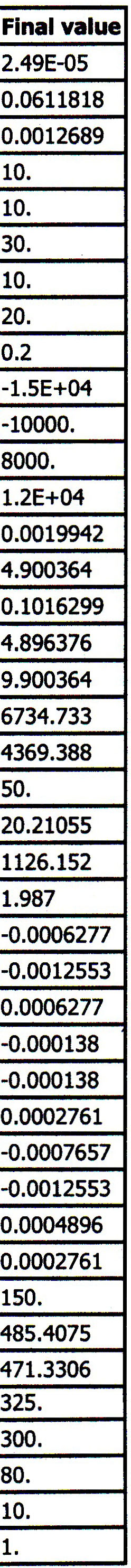 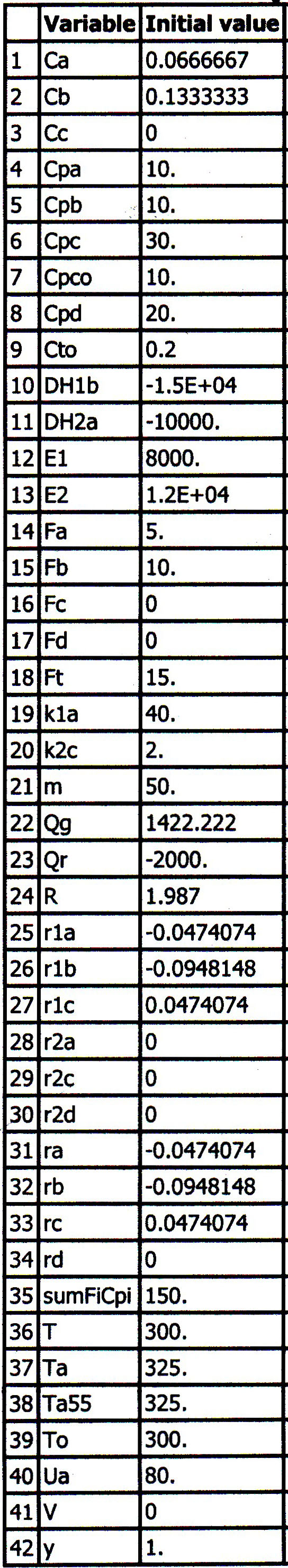 10
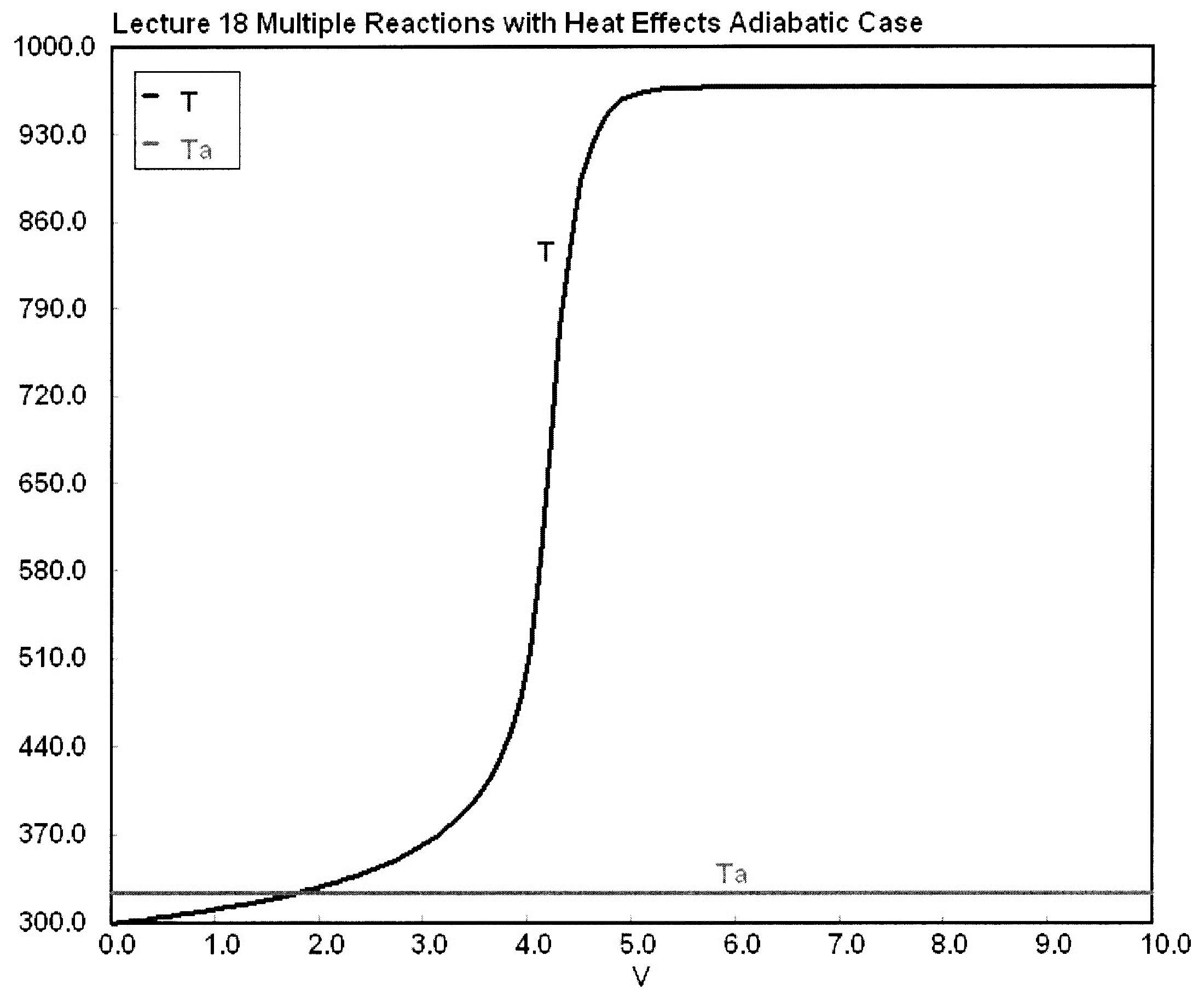 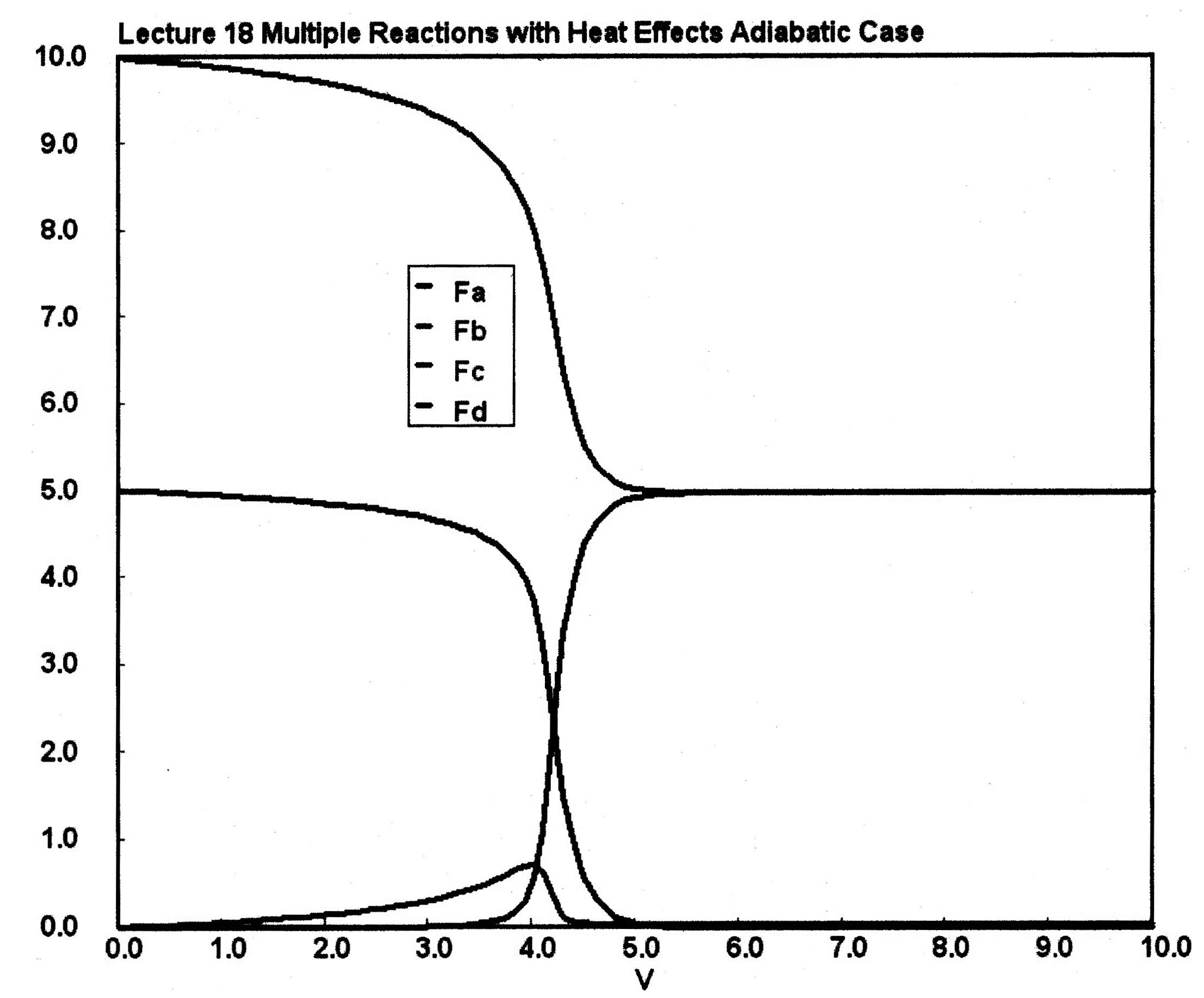 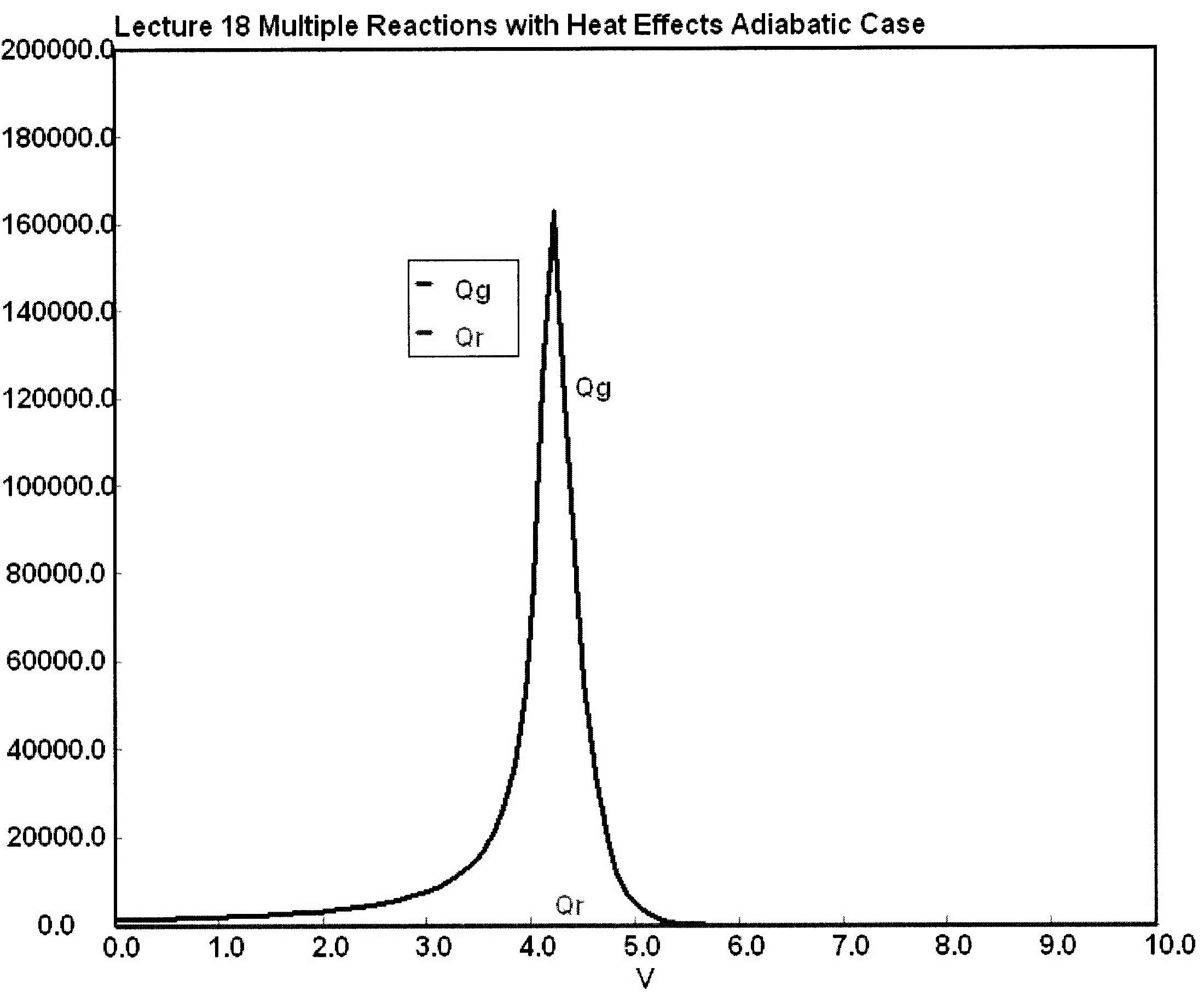 11
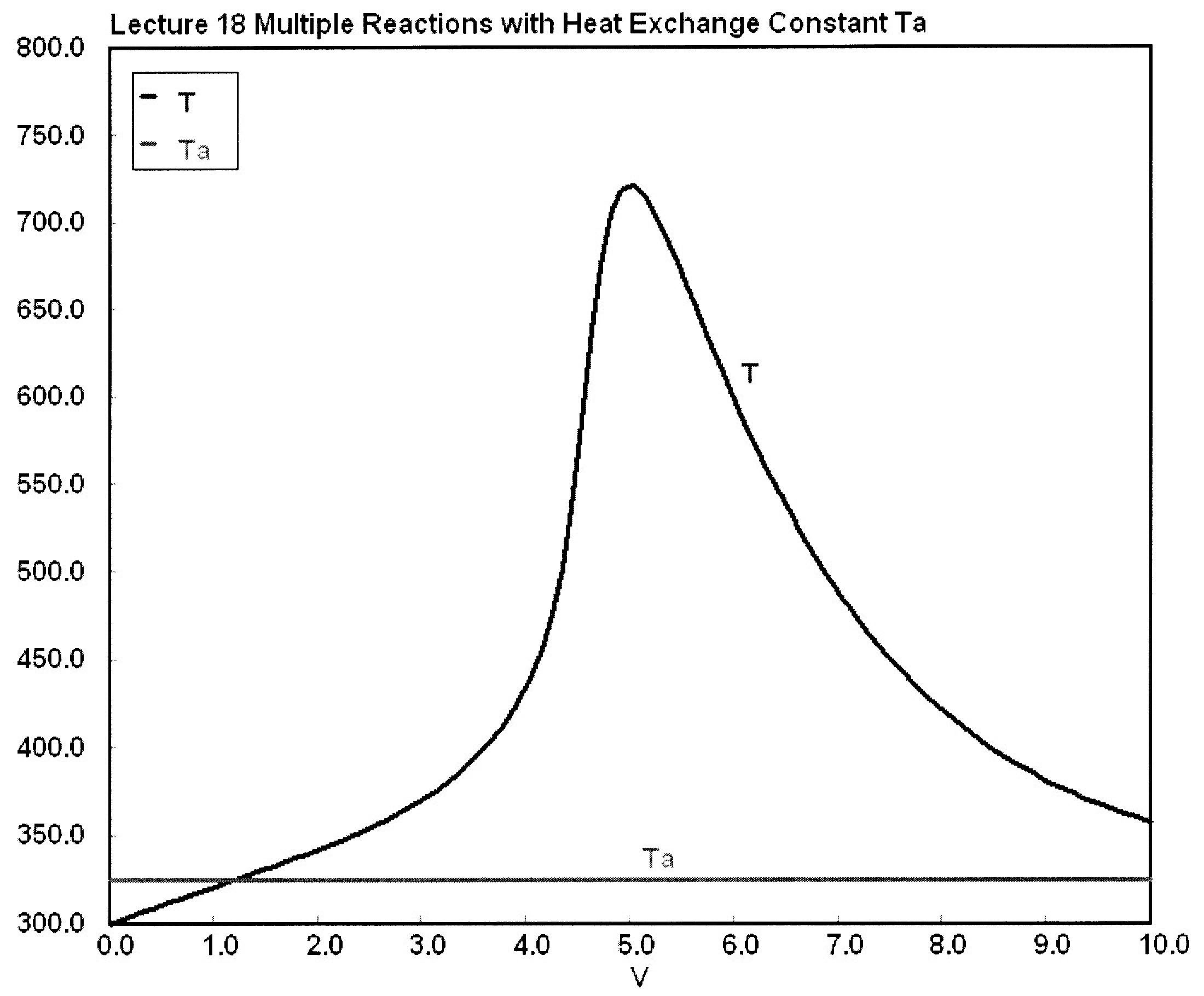 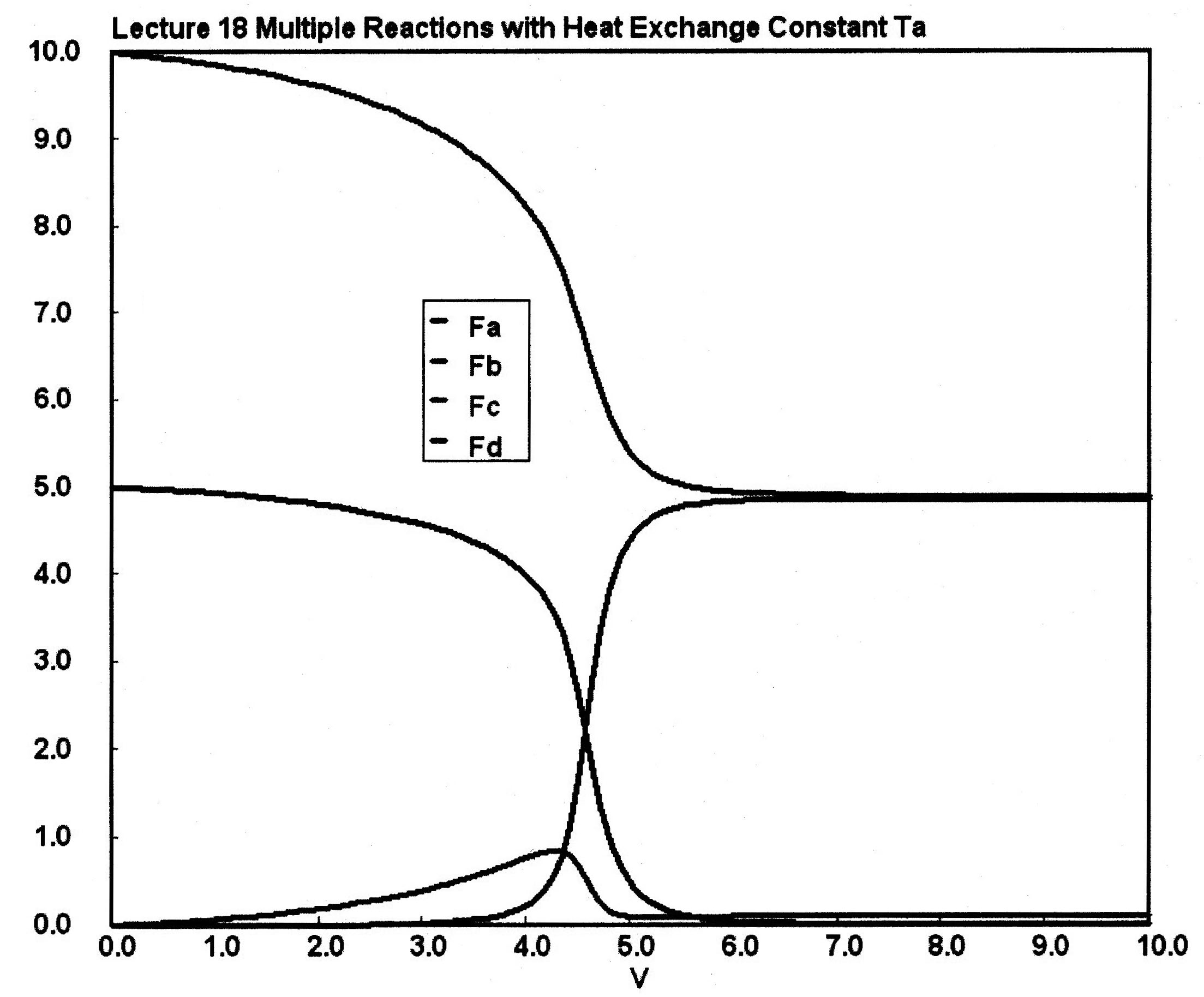 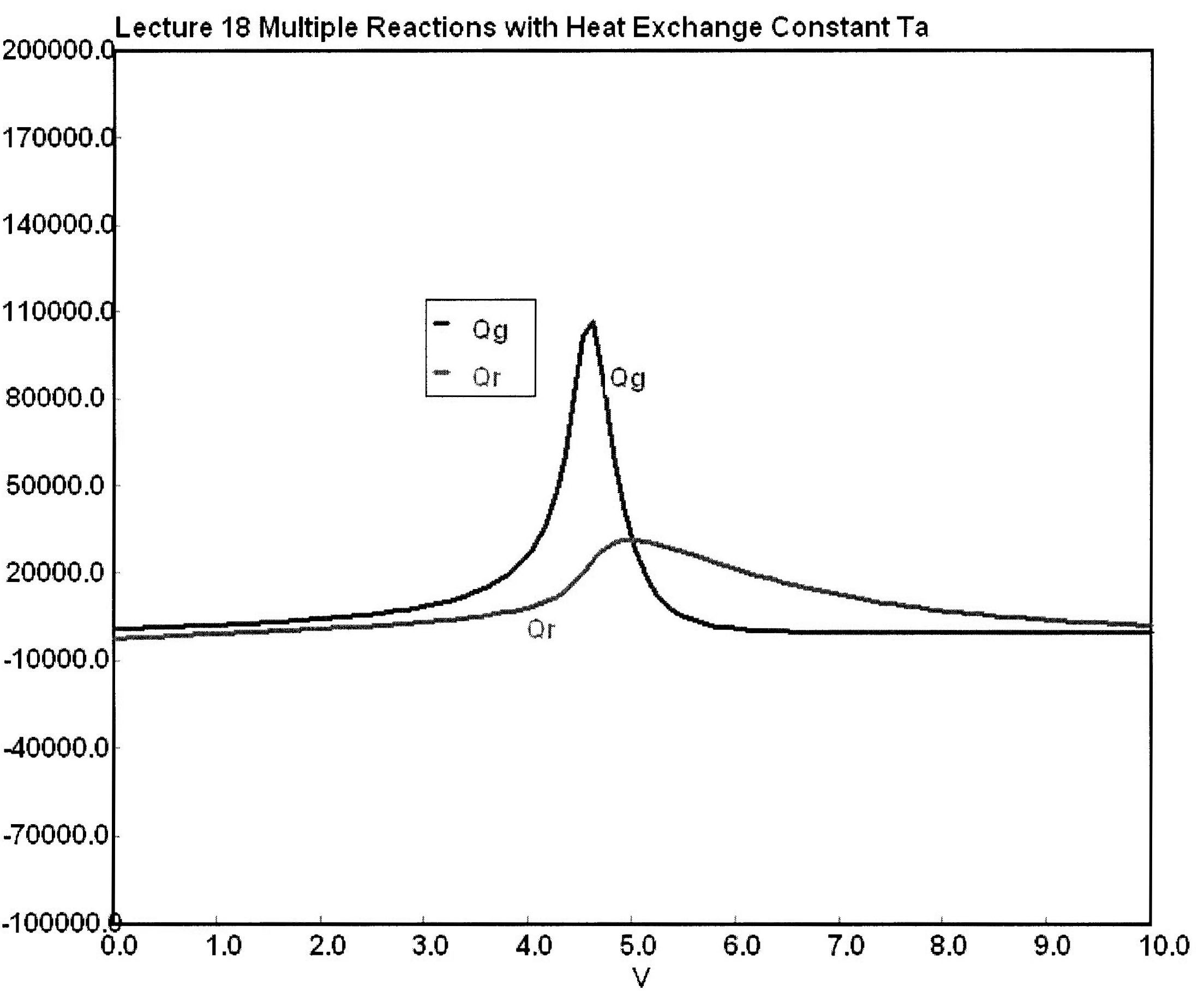 12
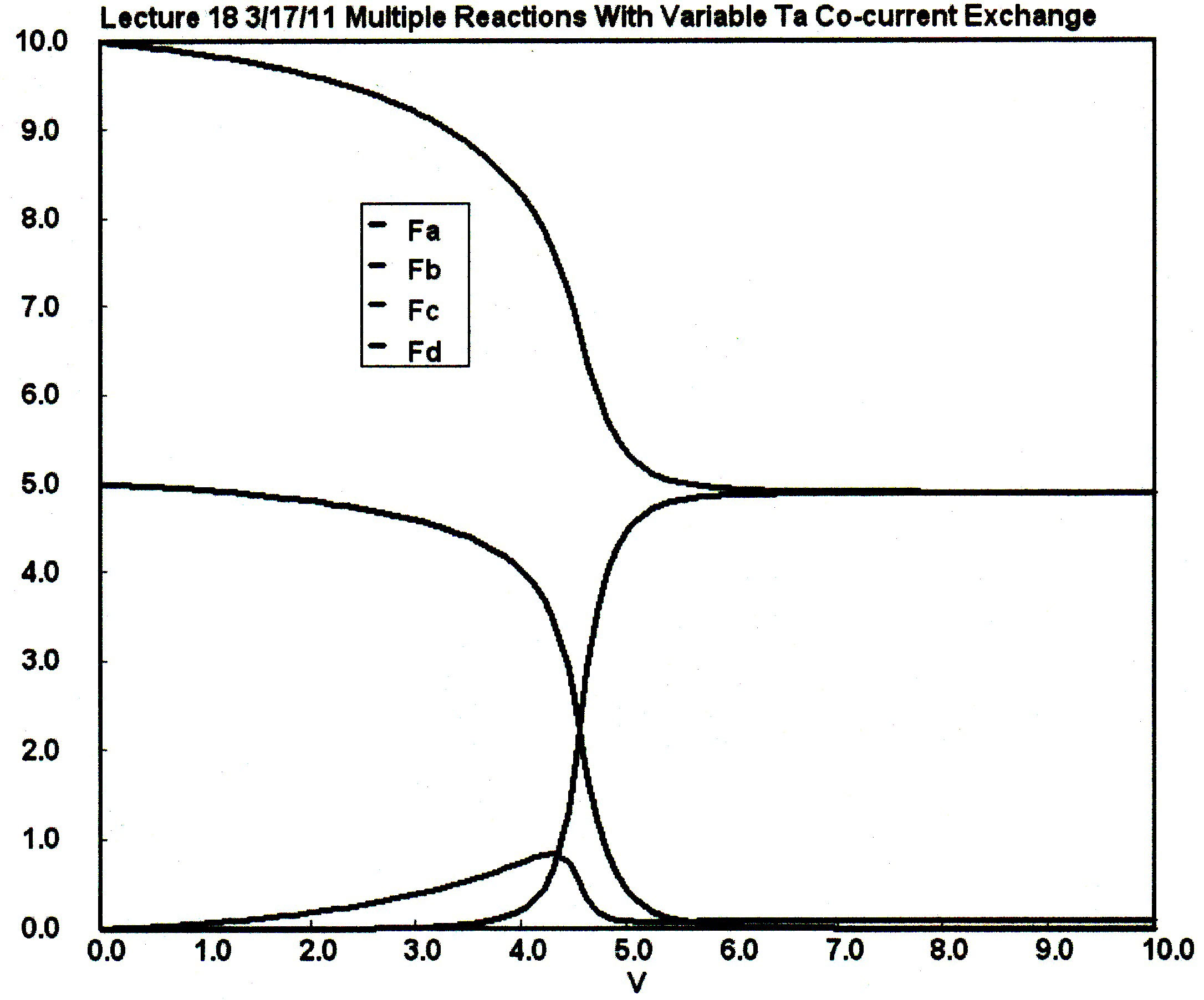 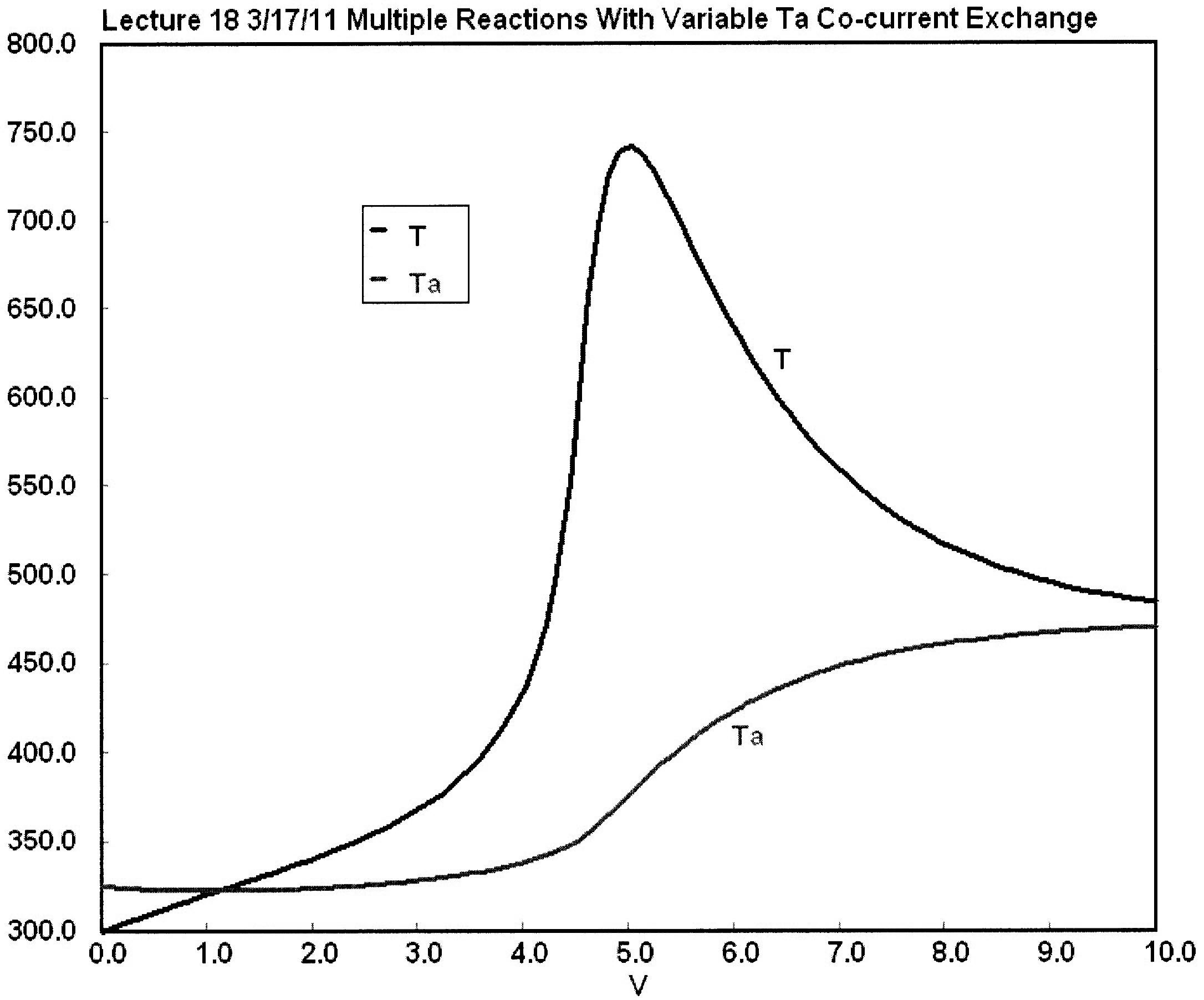 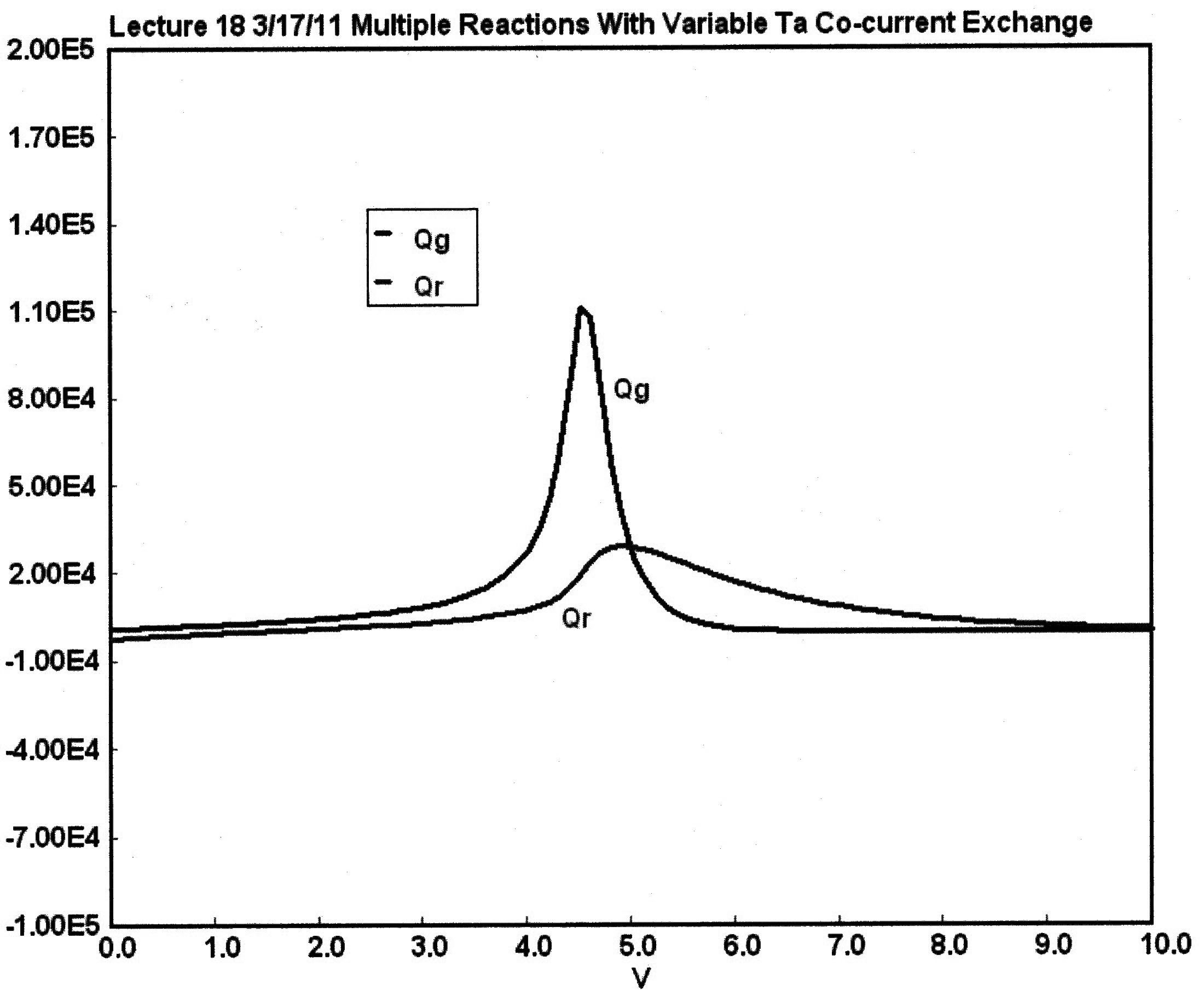 13
Multiple Reactions with Heat Effects
Multiple Reactions
4) Heat Effects:
14
Multiple Reactions with Heat Effectsin a PFR and CSTR
Examples:
and
and
15
Example A: Liquid Phase CSTR
NOTE: The specific reaction rate k1A is defined with respect to species A.
NOTE: The specific reaction rate k2C is defined with respect to species C.
16
Example A: Liquid Phase CSTR
The complex liquid phase reactions take place in a 2,500 dm3 CSTR. The feed is equal molar in A and B with FA0=200 mol/min, the volumetric flow rate is 100 dm3/min and the reation volume is 50 dm3.

Find the concentrations of A, B, C and D existing in the reactor along with the existing selectivity. 

Plot FA, FB, FC, FD and SC/D as a function of V
17
Example A: Liquid Phase CSTR
Solution
Liquid Phase CSTR
1) Mole Balances:
(1)
(2)
2) Net Rates:
(3)
(5)
18
(4)
Example A: Liquid Phase CSTR
3) Stoichiometry:
(16)
(17)
(18)
4)  Parameters:
(19)
(20)
19
(21)
(22)
Example B: Liquid Phase PFR
Takes place in a PFR. The feed is equal molar in A and B and FA0=200 mol/min and the volumetric flow rate is 100 dm3/min. The reaction volume is 50 dm3 and the rate constants are:
Rate laws are the same as Example A.
Plot FA, FB, FC, FD and SC/D as a function of V.
20
Example B: Liquid Phase PFR
1) Mole Balances:
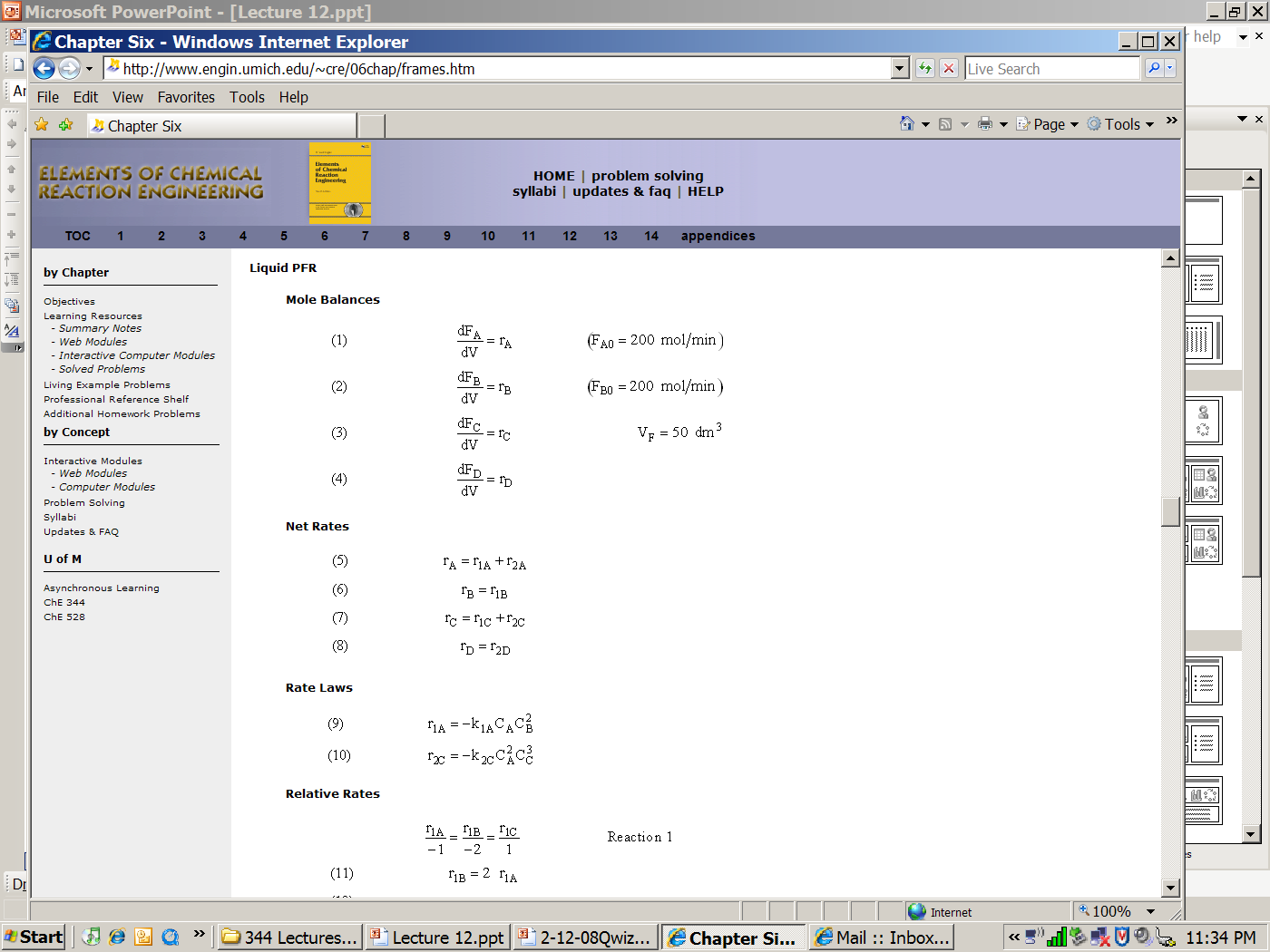 21
Example B: Liquid Phase PFR
(5)
2) Net Rates:
(9)
(6)
(10)
(7)
(8)
2) Rate Laws:
22
Example B: Liquid Phase PFR
Reaction 1
2) Relative Rates:
(11)
(12)
Reaction 2
(13)
(14)
23
Example B: Liquid Phase PFR
2) Rate Laws:
24
Example B: Liquid Phase PFR
3) Stoichiometry:
25
Multiple Reactions with Heat Effects
4) Heat Effects:
Co-Current
Parameters:
26
Selectivity
If one were to write SC/D=FC/FD in the Polymath program, Polymath would not execute because at V=0, FC=0 resulting in an undefined volume (infinity) at V=0. To get around this problem we start the calculation 10-4 dm3 from the reactor entrance where FD will not be zero and use the following IF statement.
(15)
27
Selectivity
3) Stoichiometry:
(16)
(17)
(18)
Parameters:
(19)
(20)
28
(21)
(22)
End of Web Lecture 23 	Class Lecture 18
29